Funcionario de Resguardo
Despacho de exportación
Salida del MIC/DTA
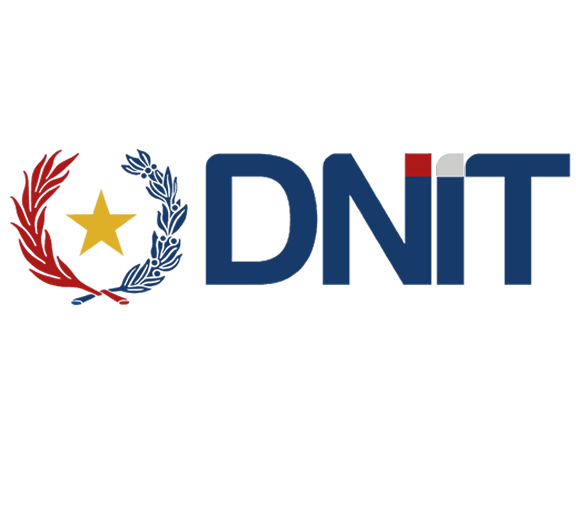 Al ingresar a SISWEB2…
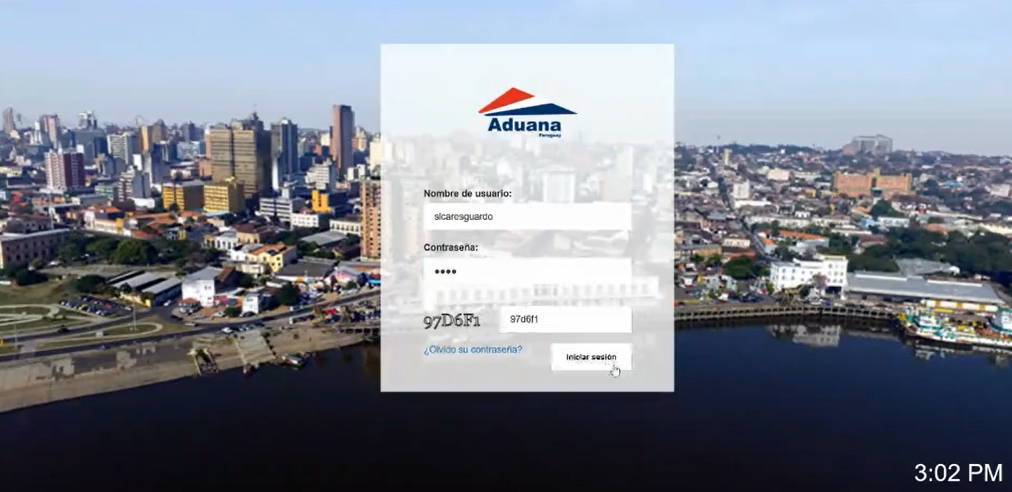 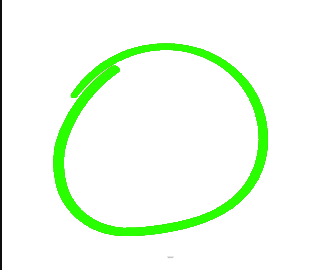 usuario
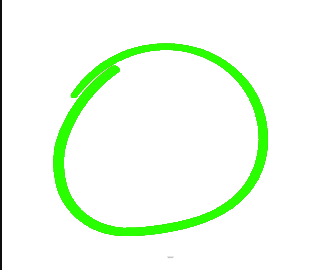 contraseña
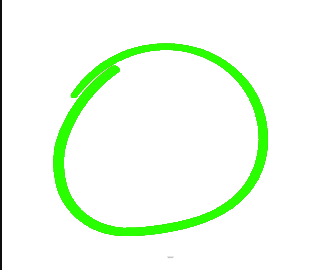 97d6f1
En la pantalla principal seleccionaremos la opción “gestionar MIC/DTA – resguardo de exportación”.
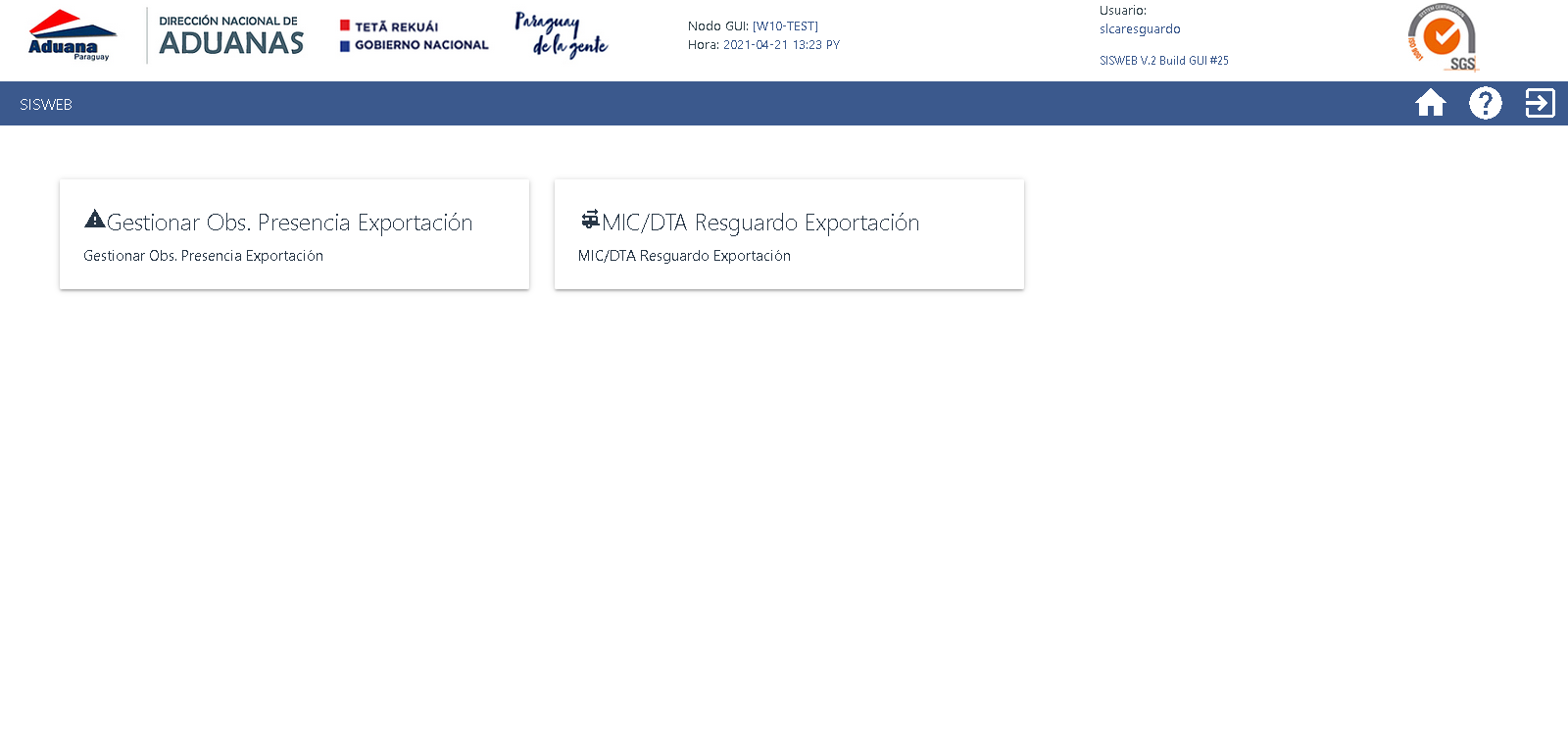 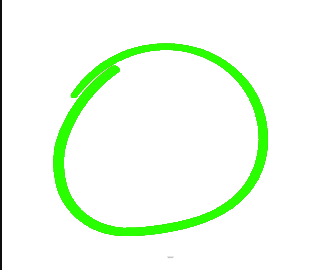 Utilizando el número de MIC/DTA, seleccionaremos la opción “buscar” para recuperar la información del mismo.
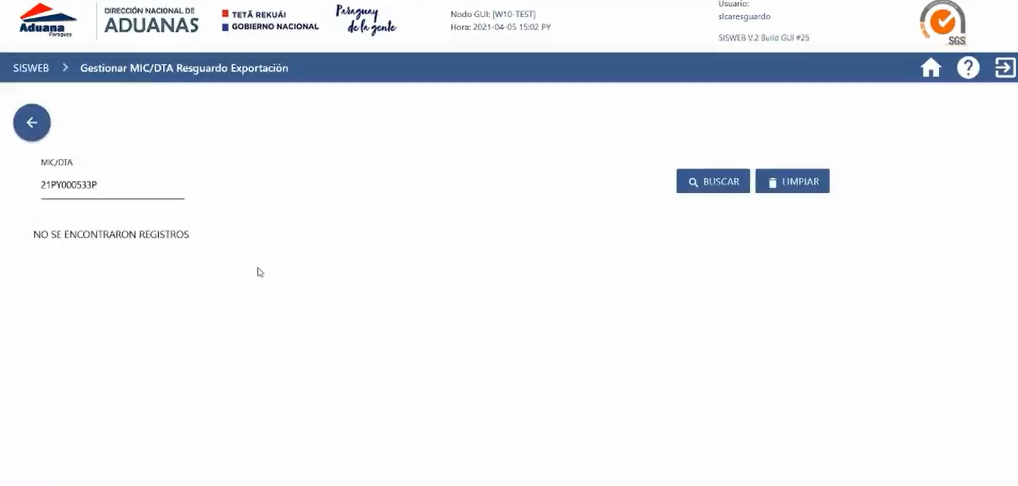 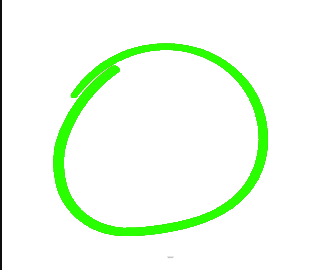 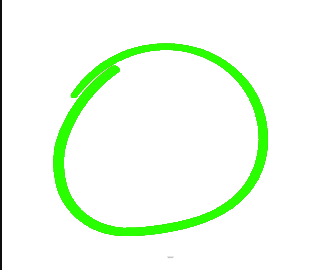 El sistema recuperará información del MIC/DTA.
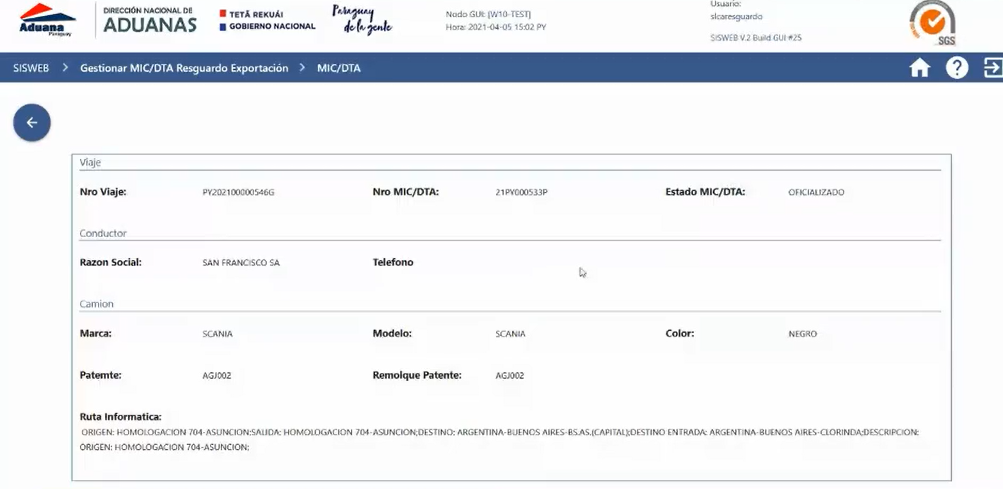 El MIC/DTA debe estar en estado OFICIALIZADO para generar su partida.
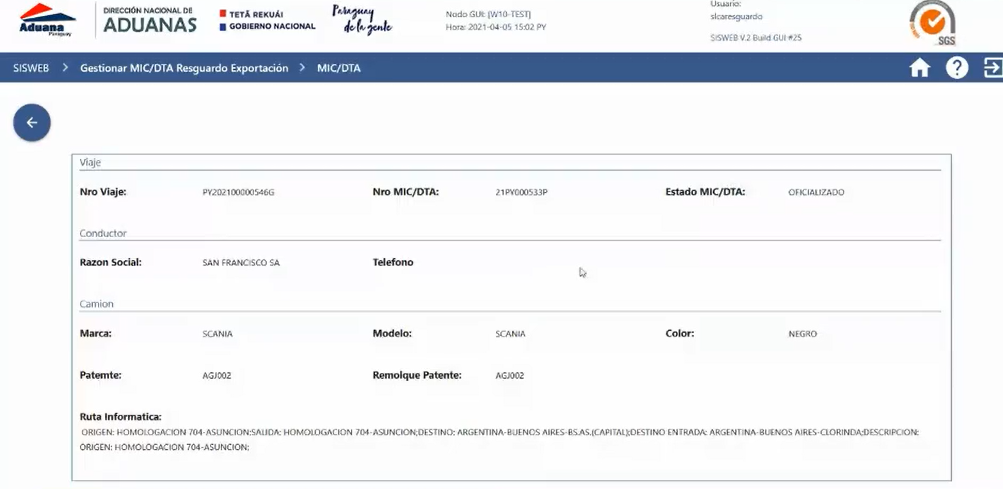 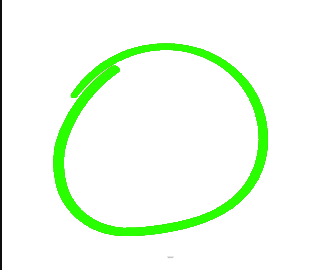 Al final de la página visualizaremos la “cartas de porte”.
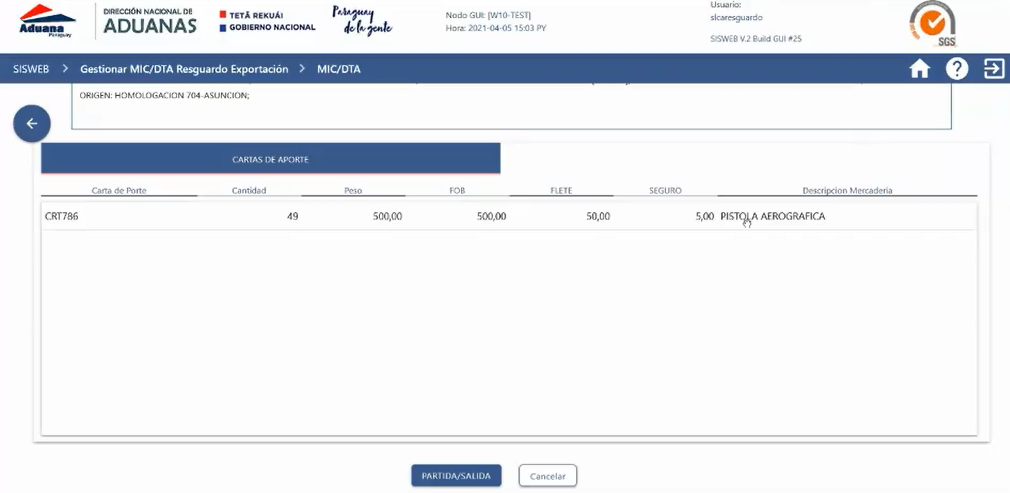 En este ejemplo, debido a que se asignó que la partida y salida serán en la misma aduana, el sistema lo reconoce y muestra la siguiente opción.
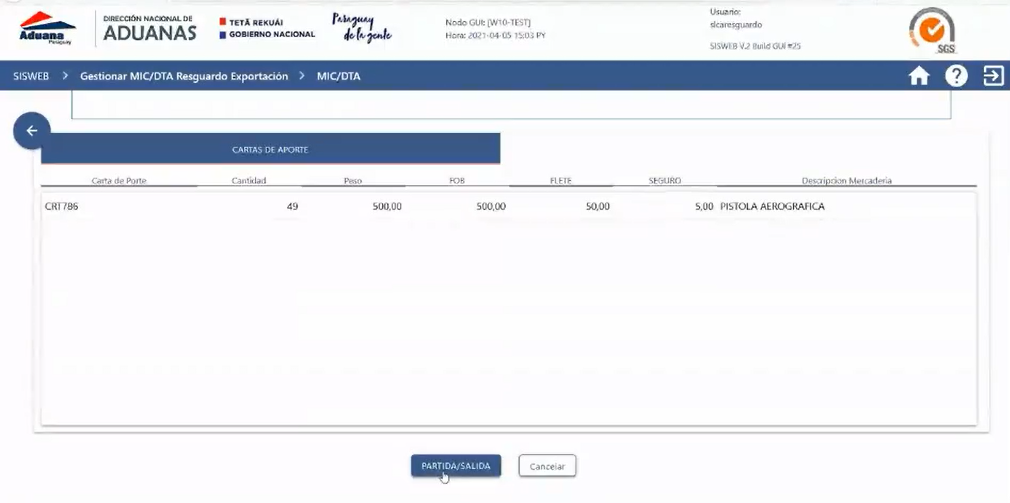 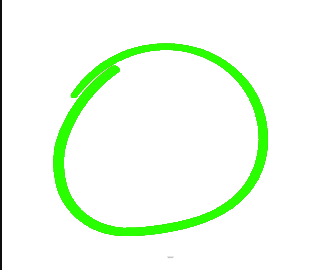 Seleccionaremos la opción “partida/salida”.
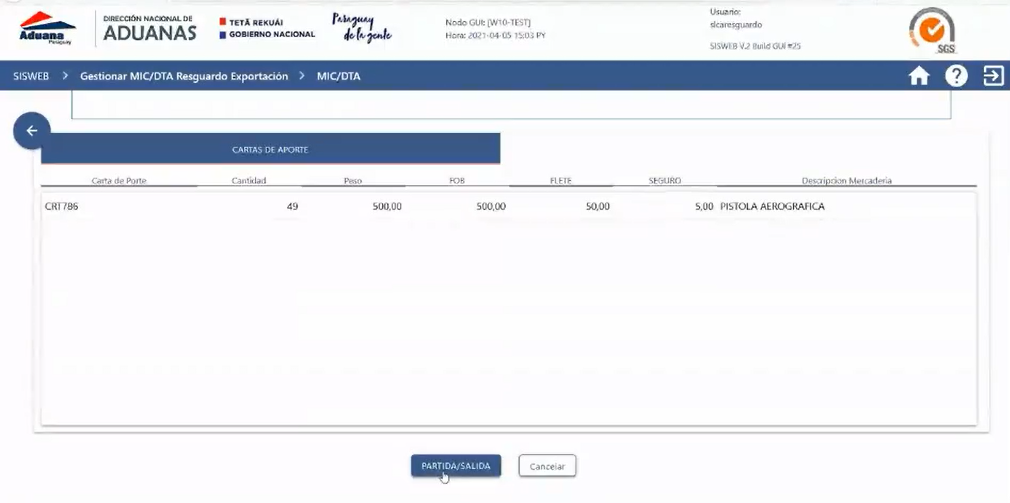 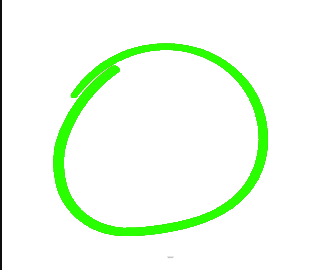 Seleccionaremos la opción “aceptar” para realizar la operación.
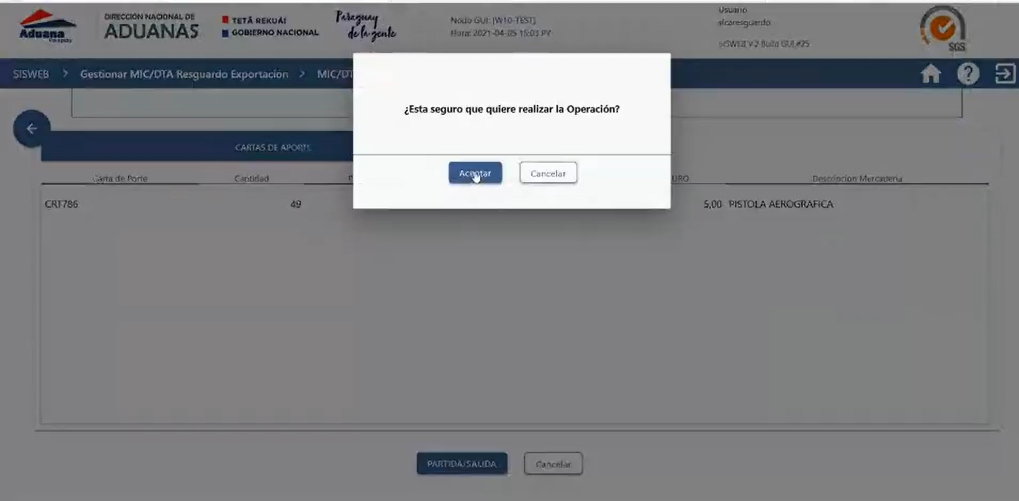 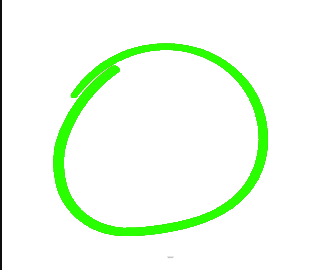 Se habrá generado la partida y salida del MIC/DTA.
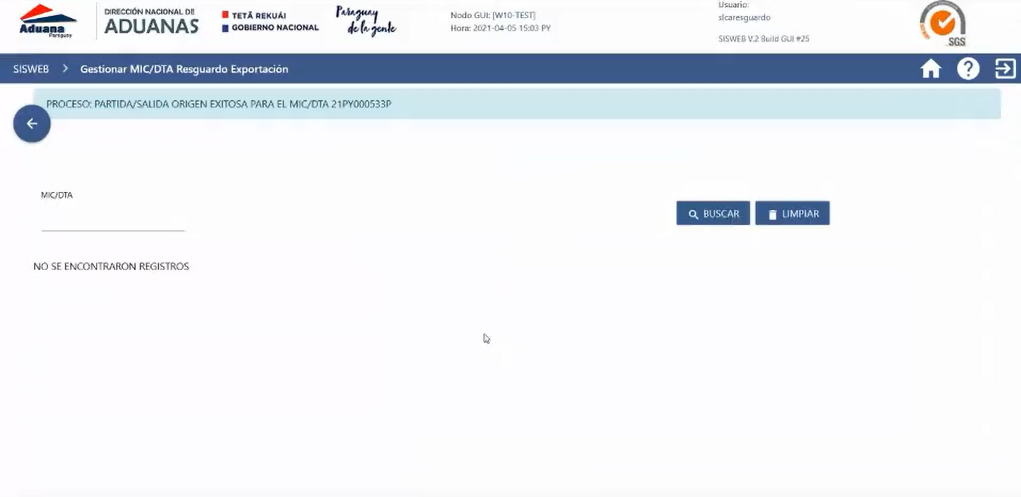 En caso de consultas
exportacion@aduana.gov.py
sofia_apoyo@aduana.gov.py